1
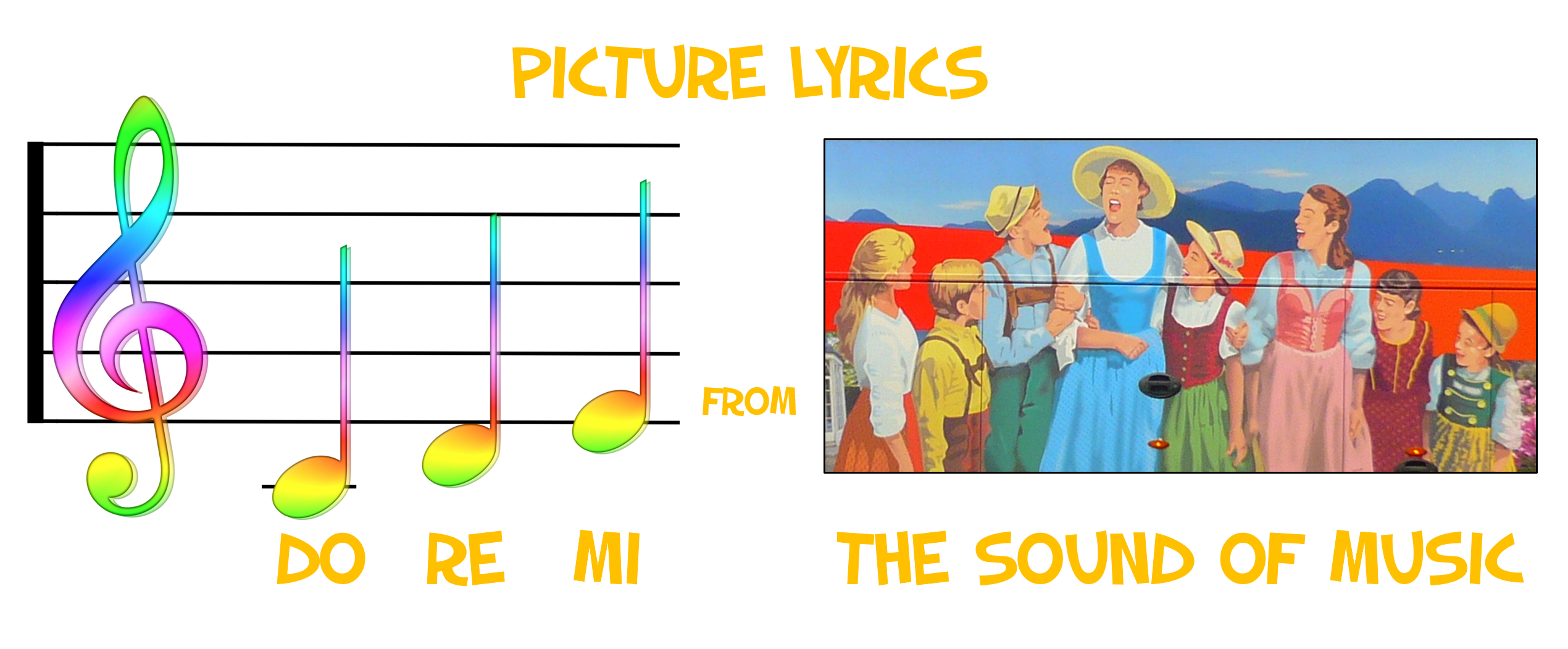 picturelyrics.org
2
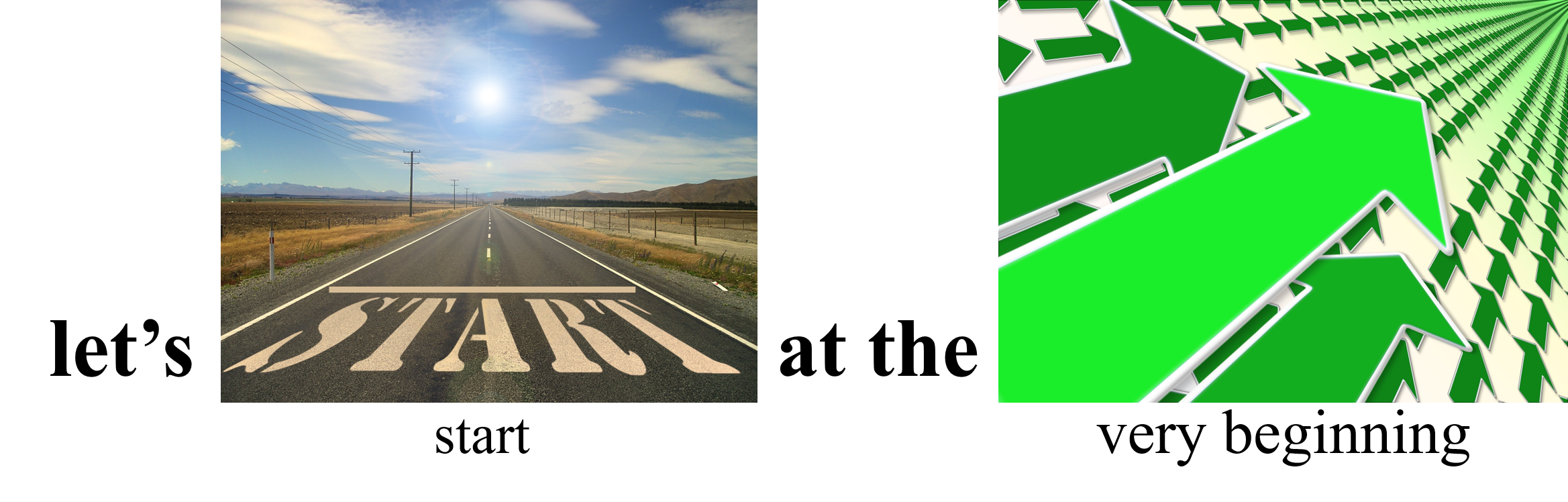 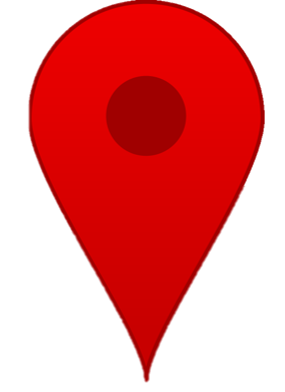 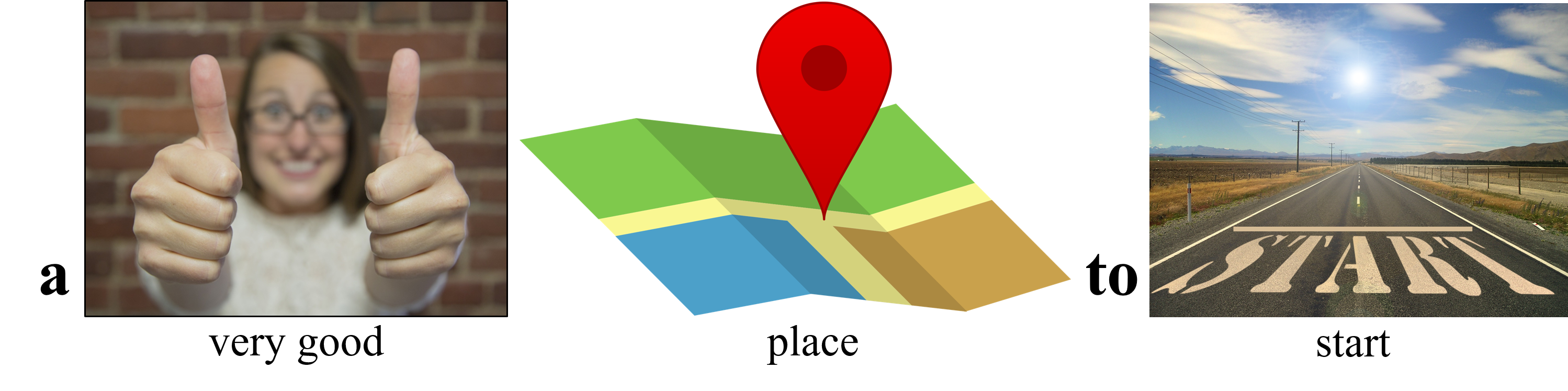 picturelyrics.org
3
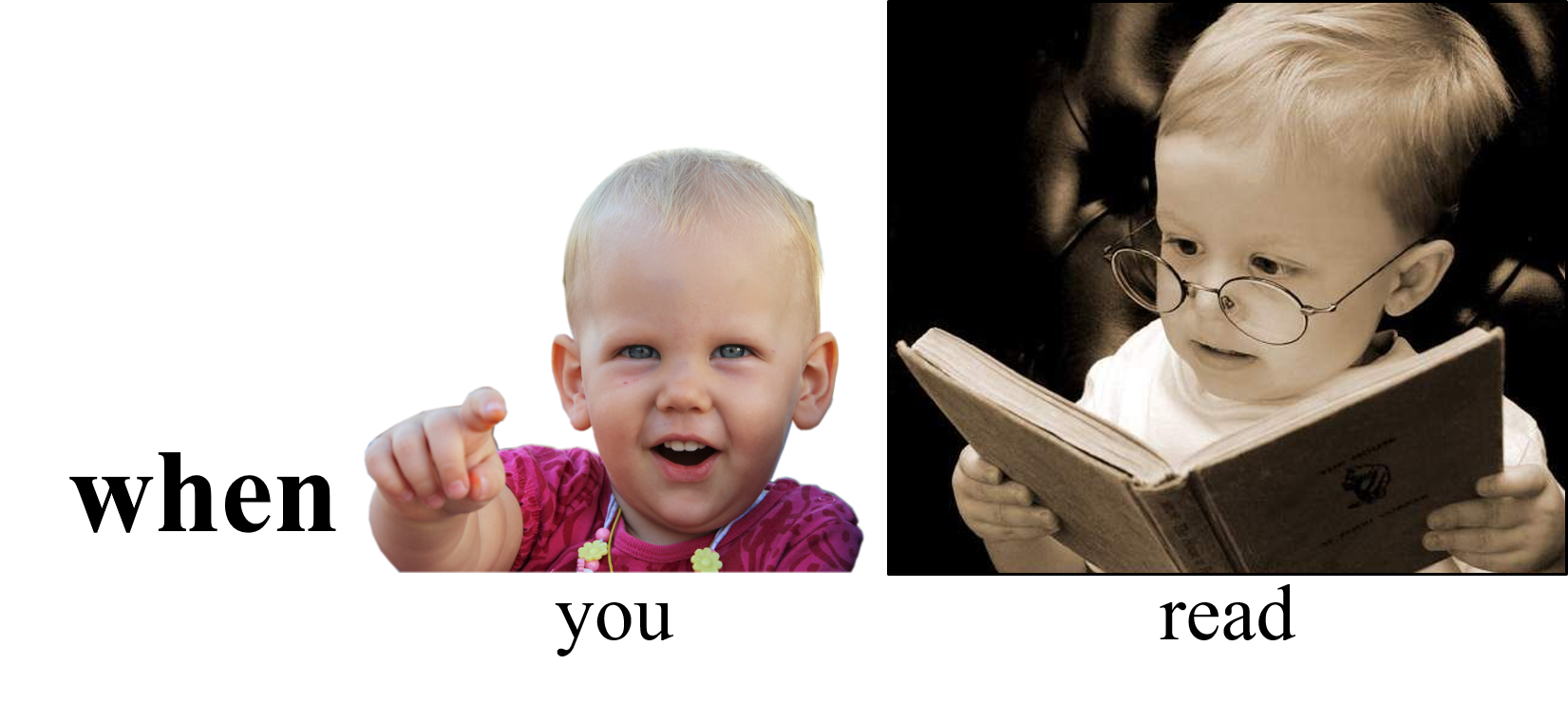 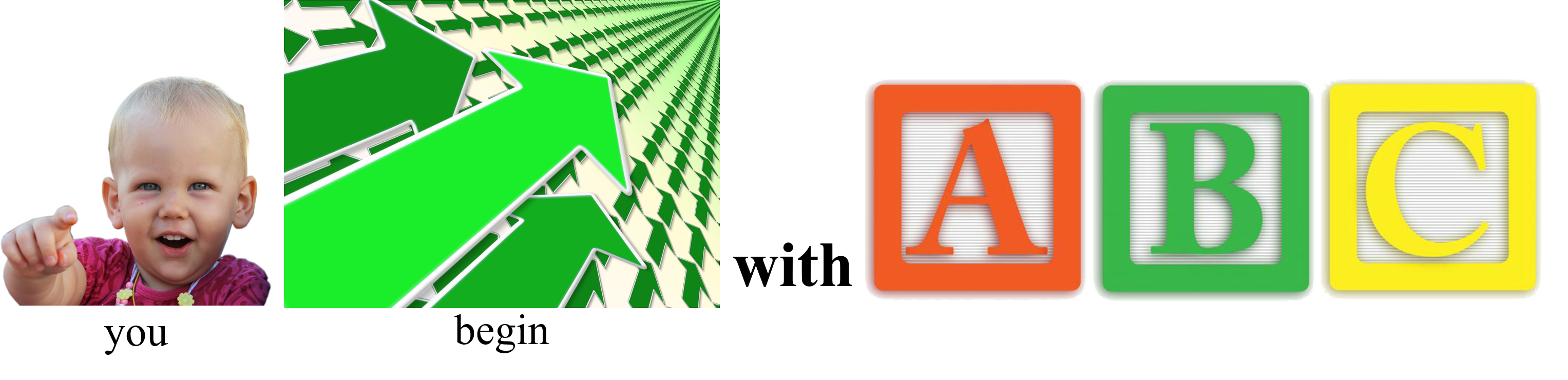 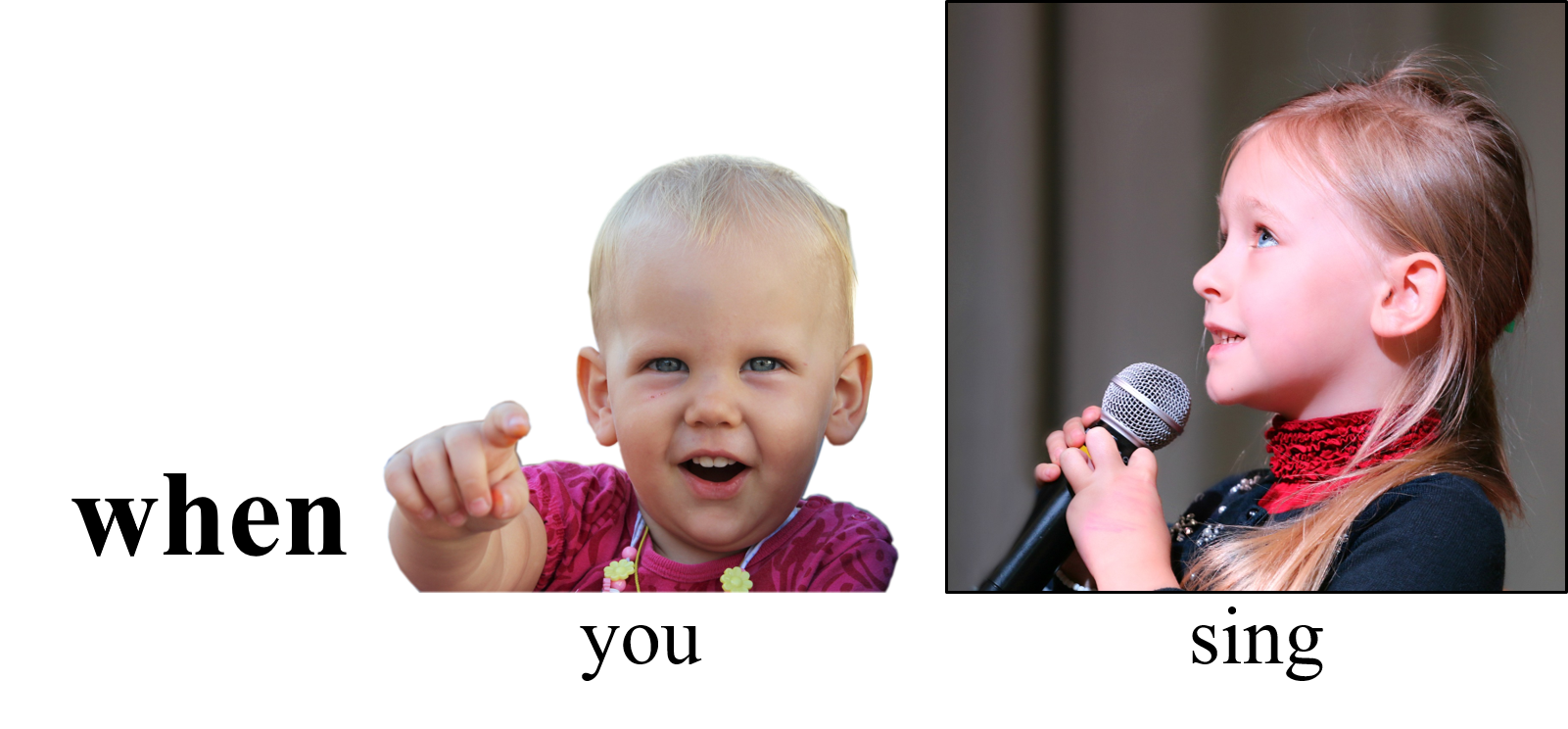 (3x)
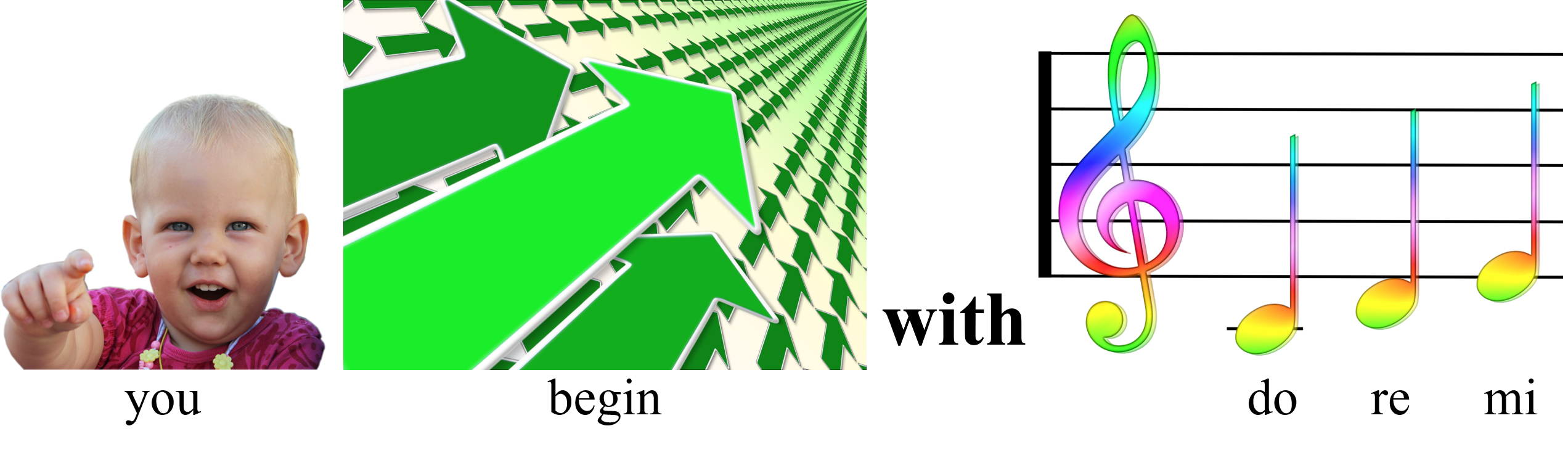 picturelyrics.org
4
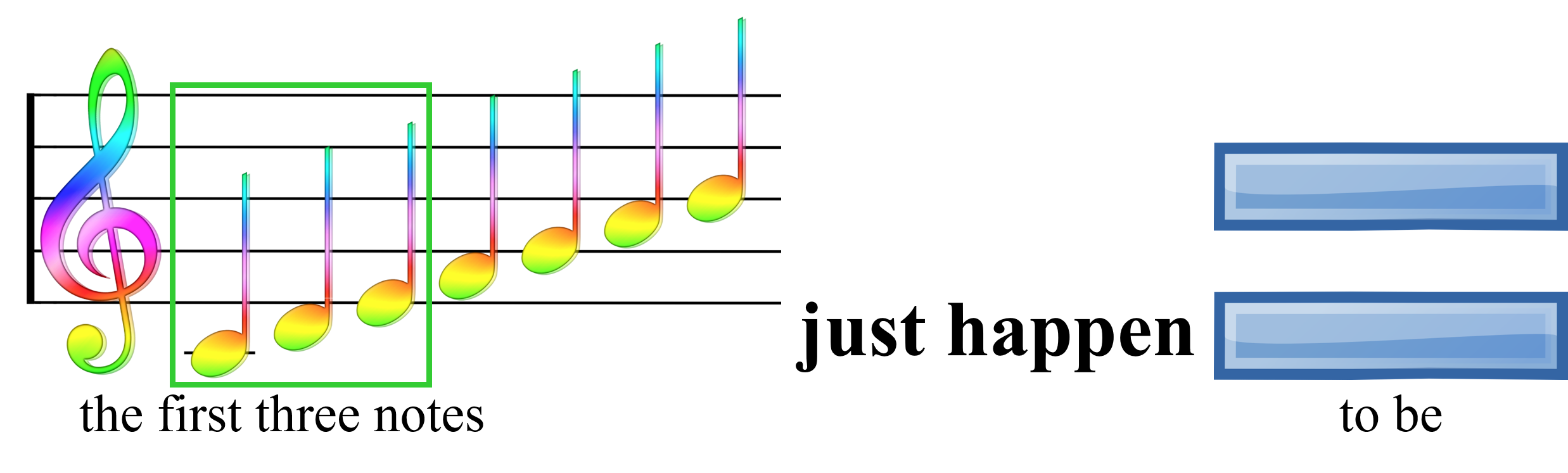 1
2
3
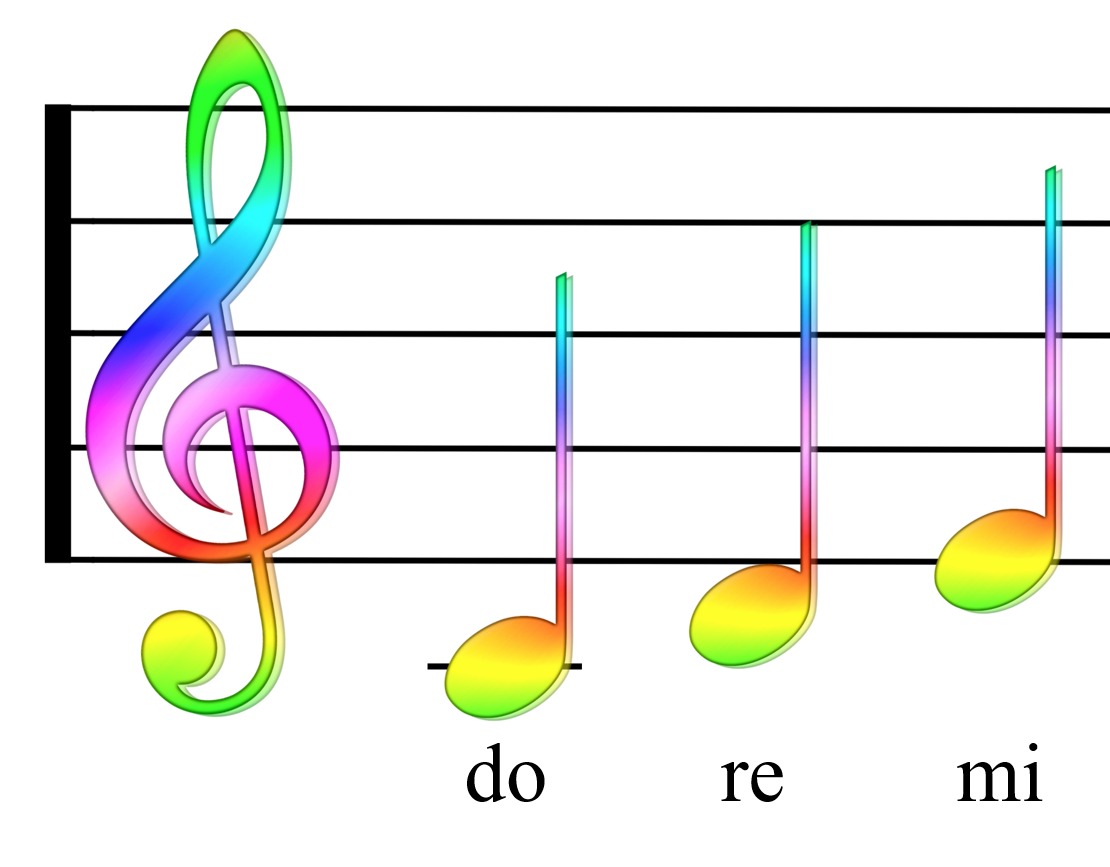 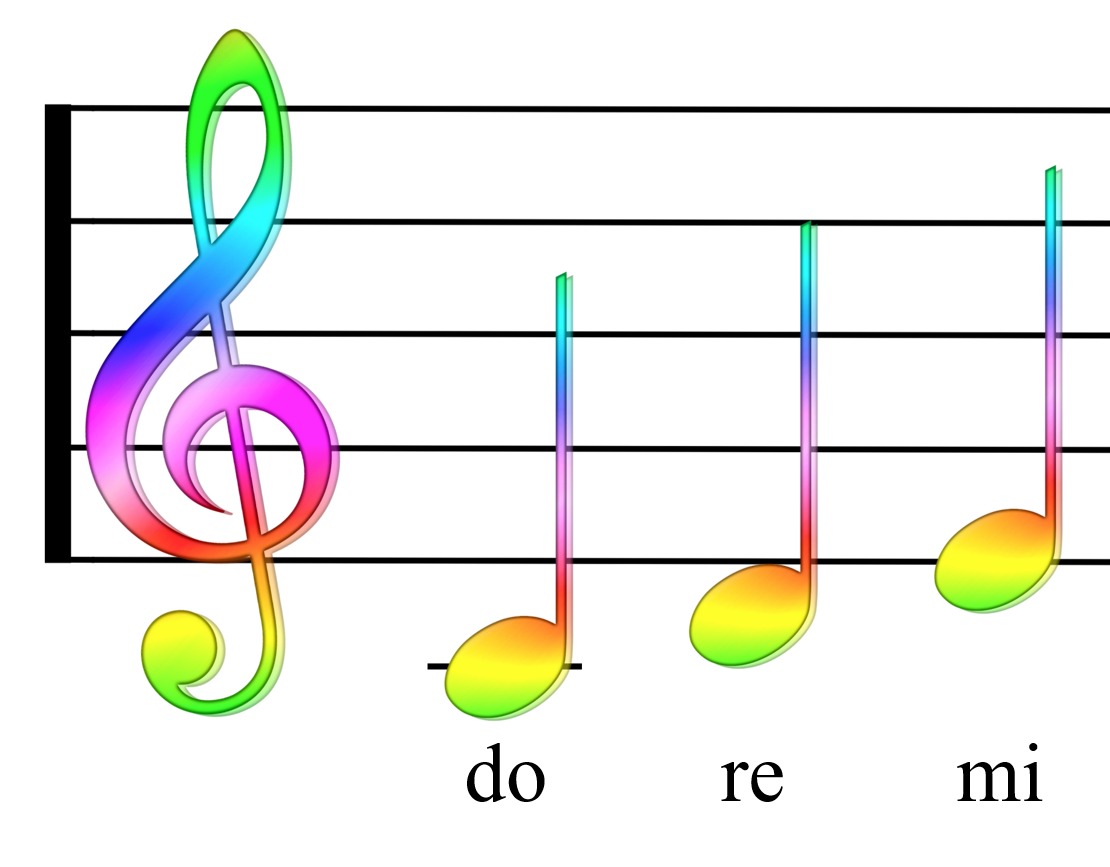 picturelyrics.org
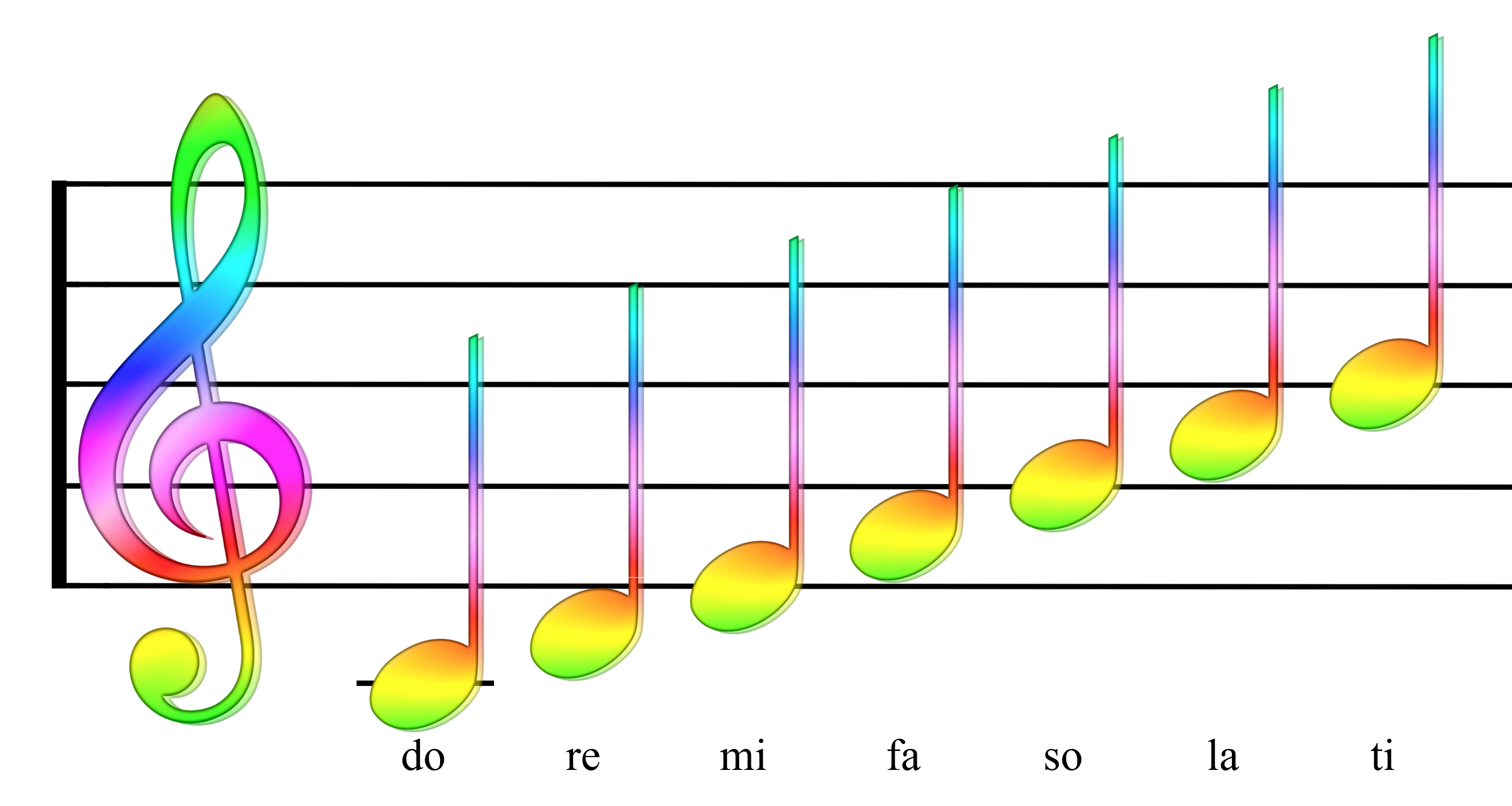 5
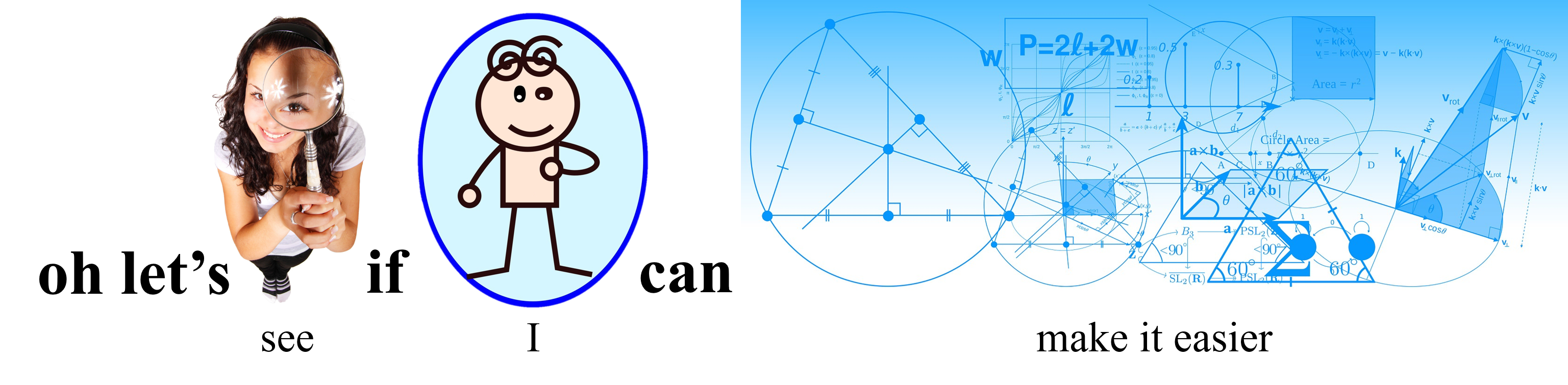 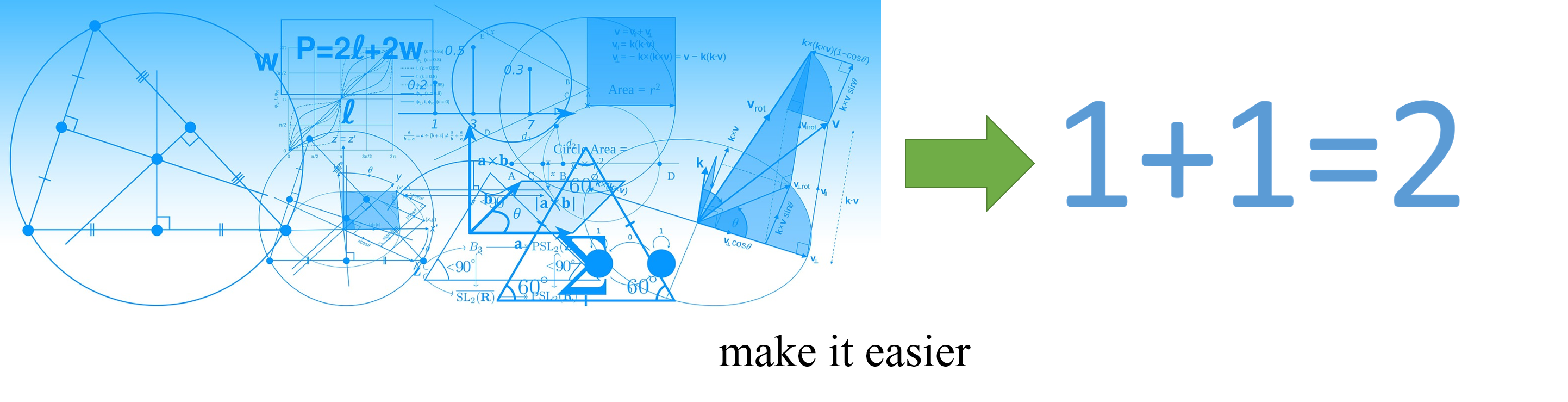 picturelyrics.org
6
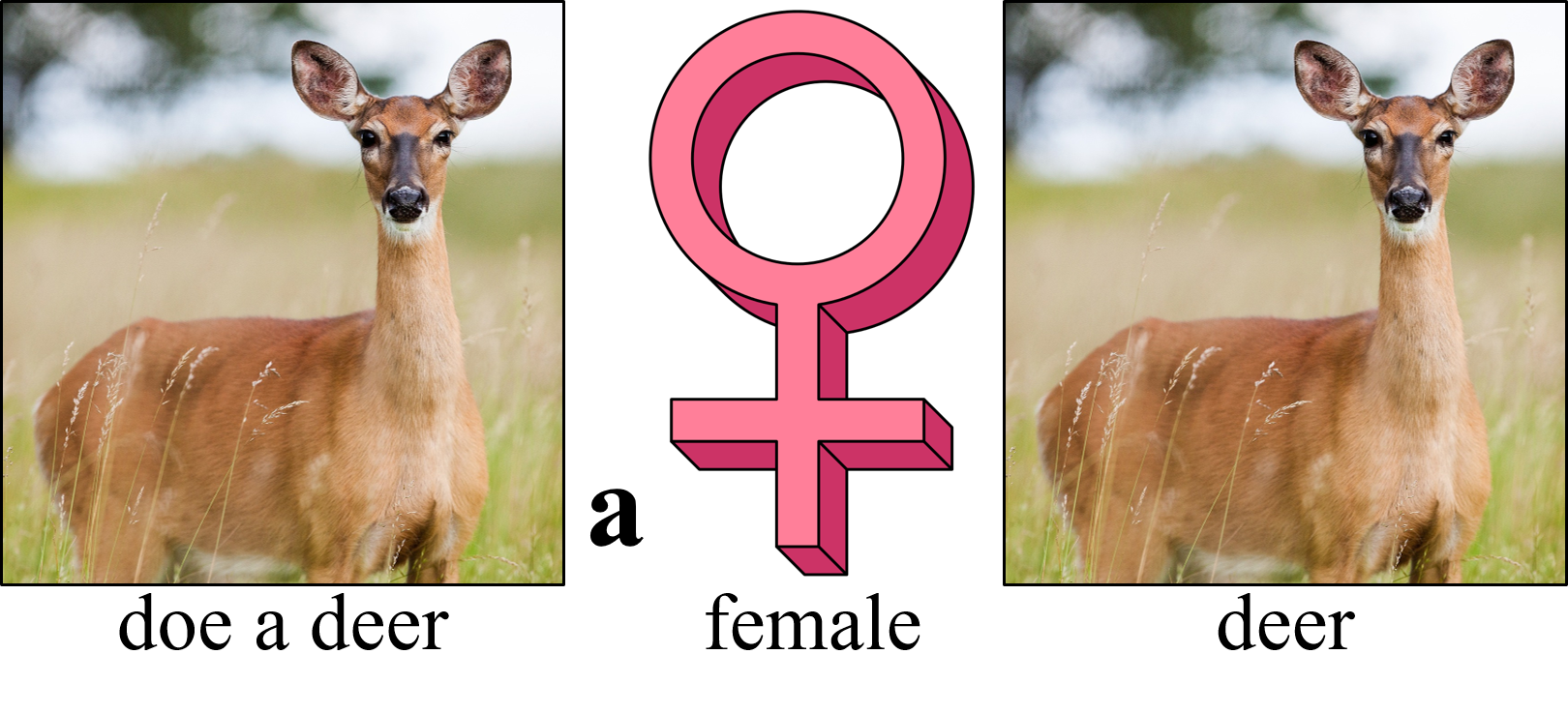 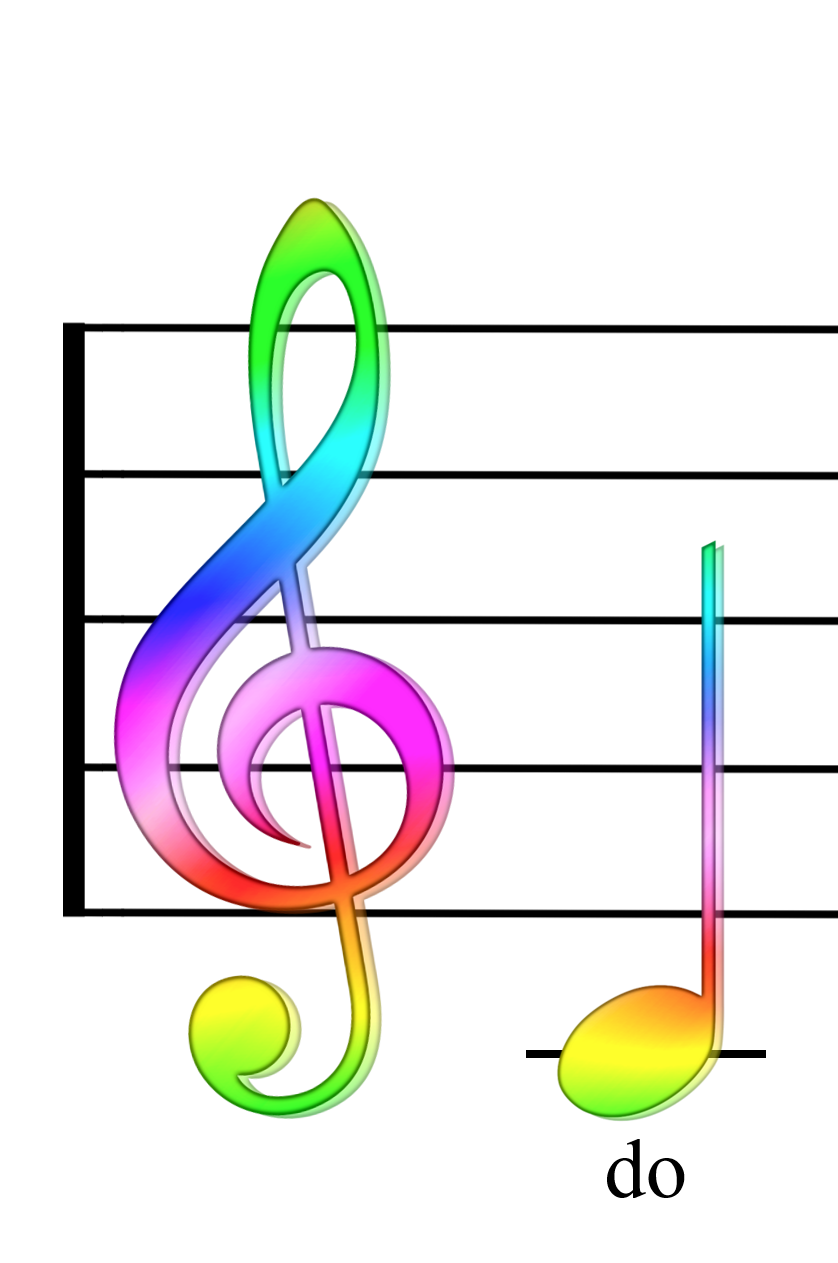 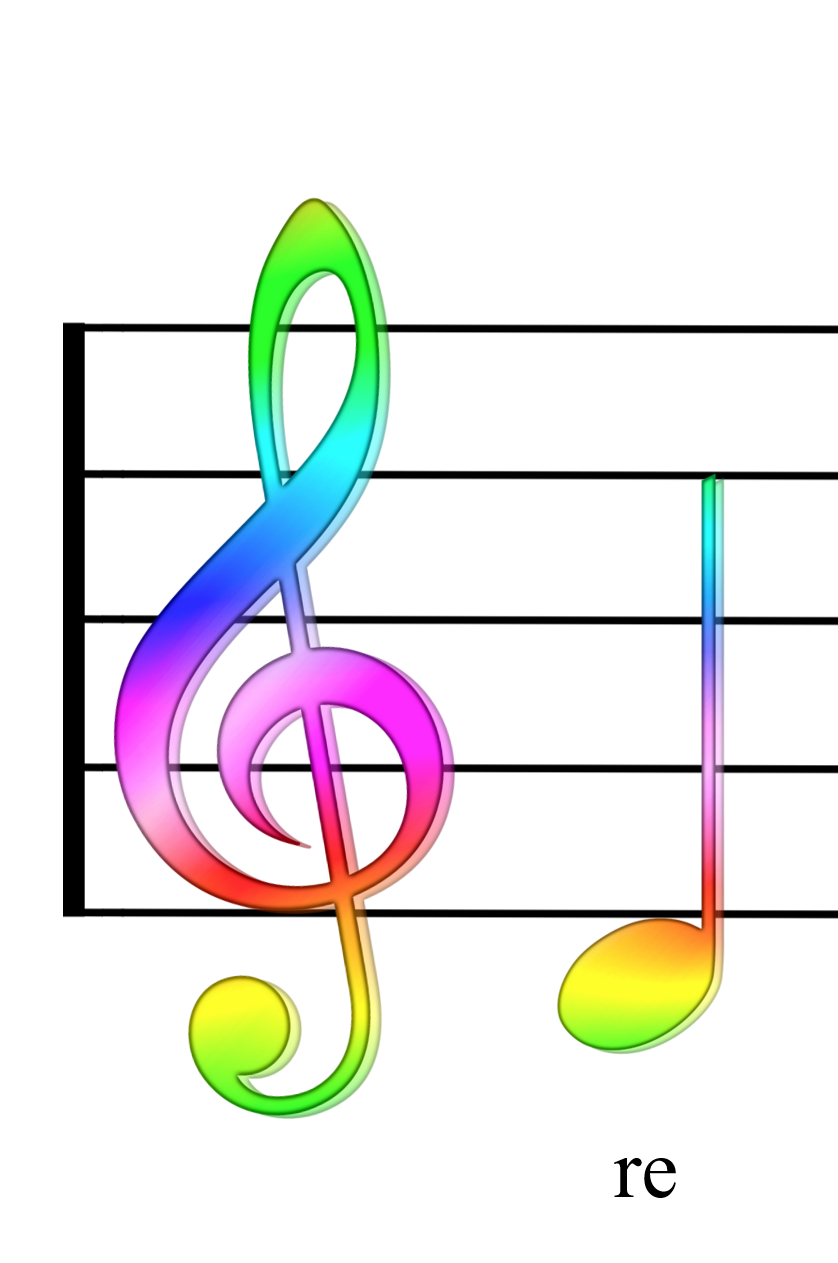 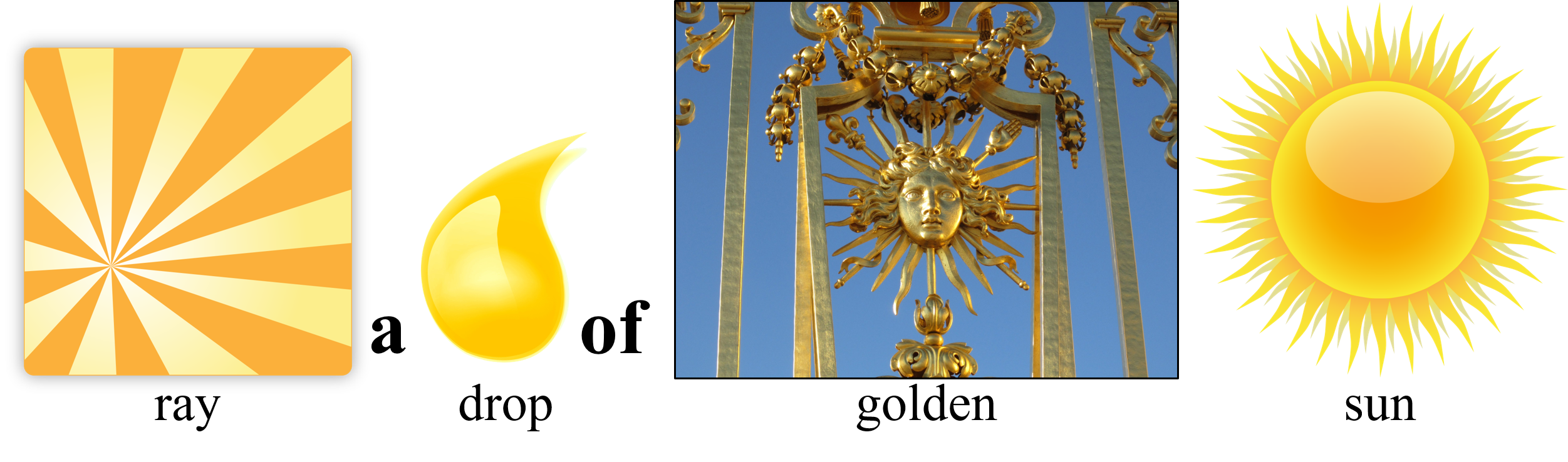 picturelyrics.org
7
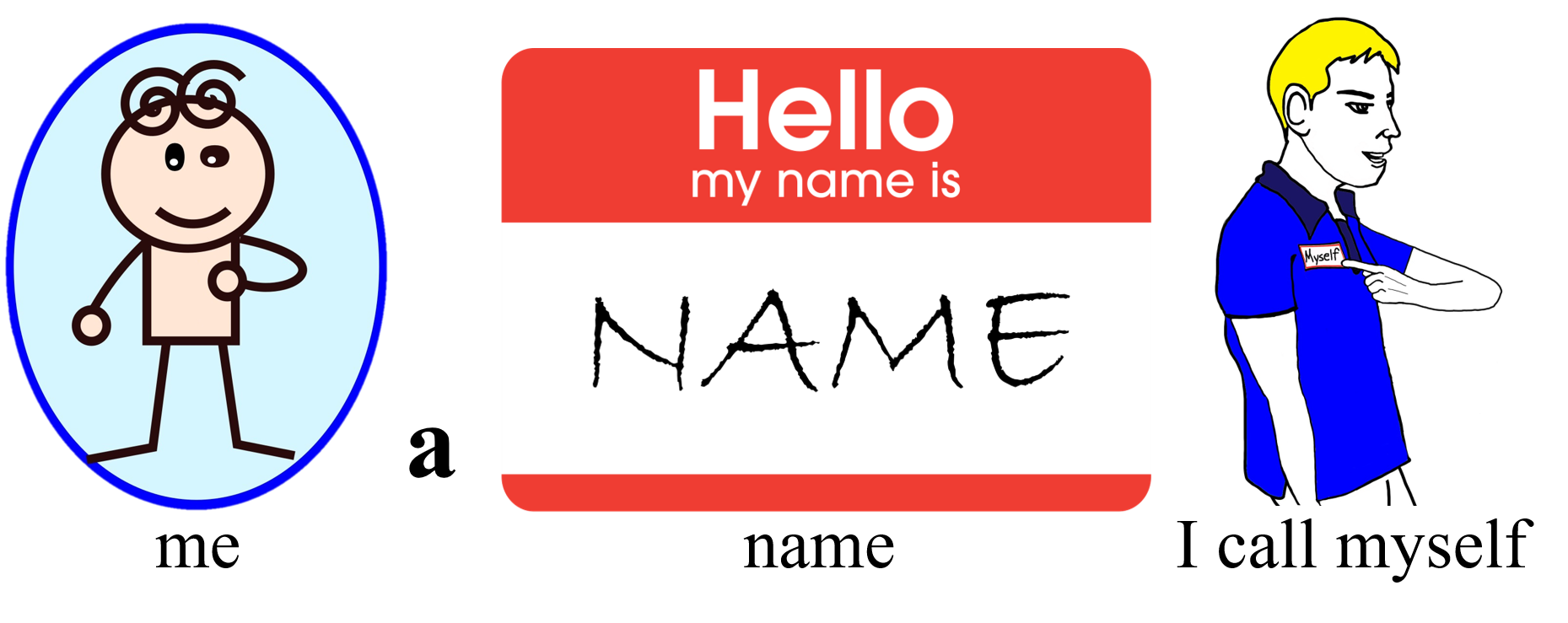 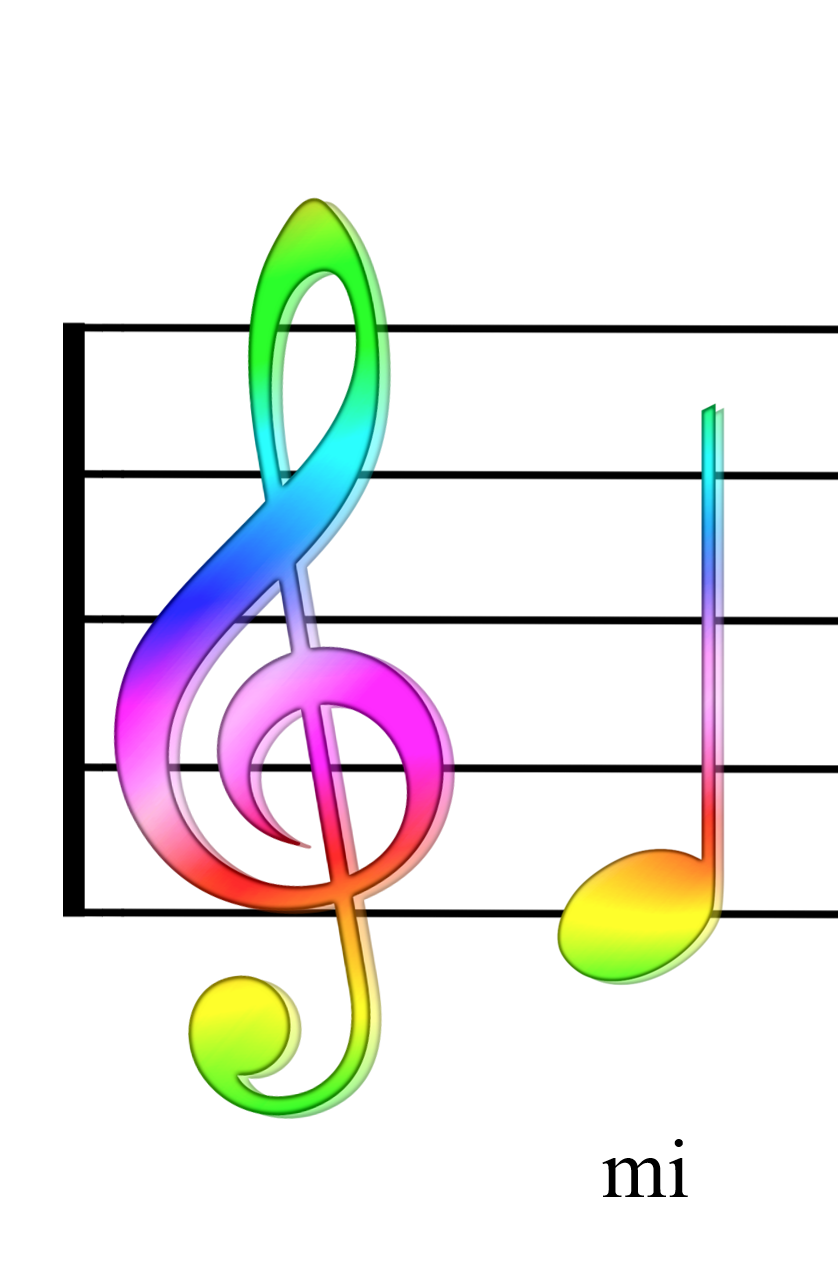 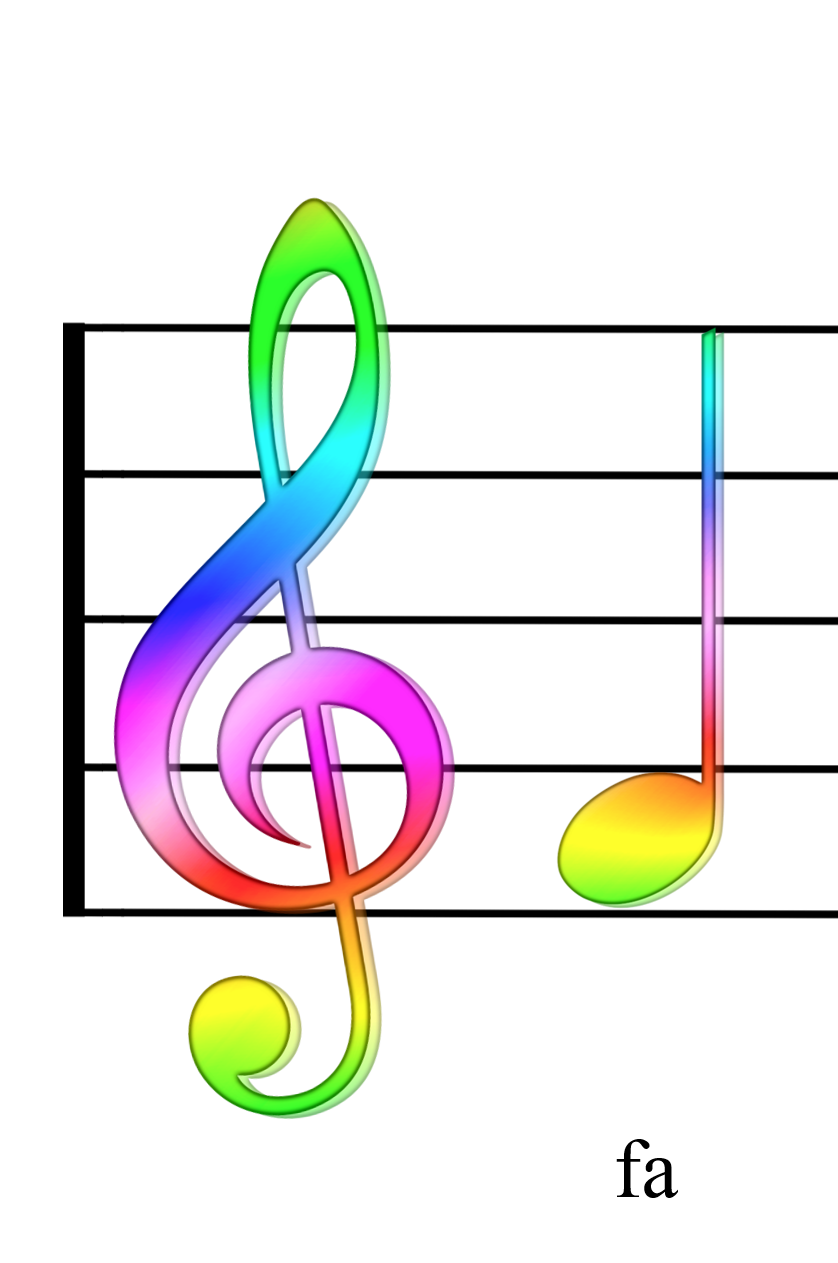 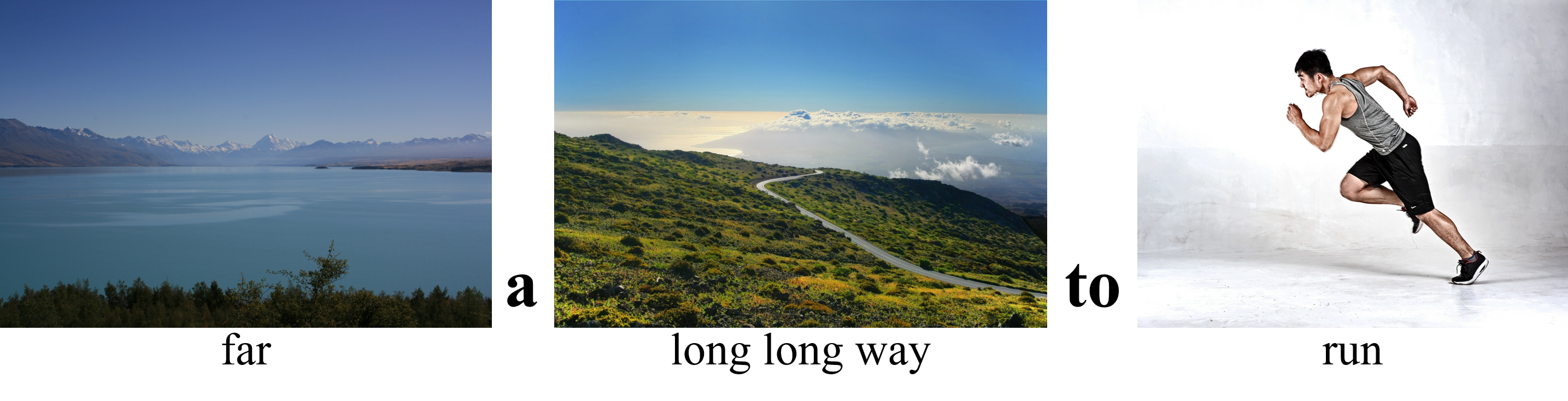 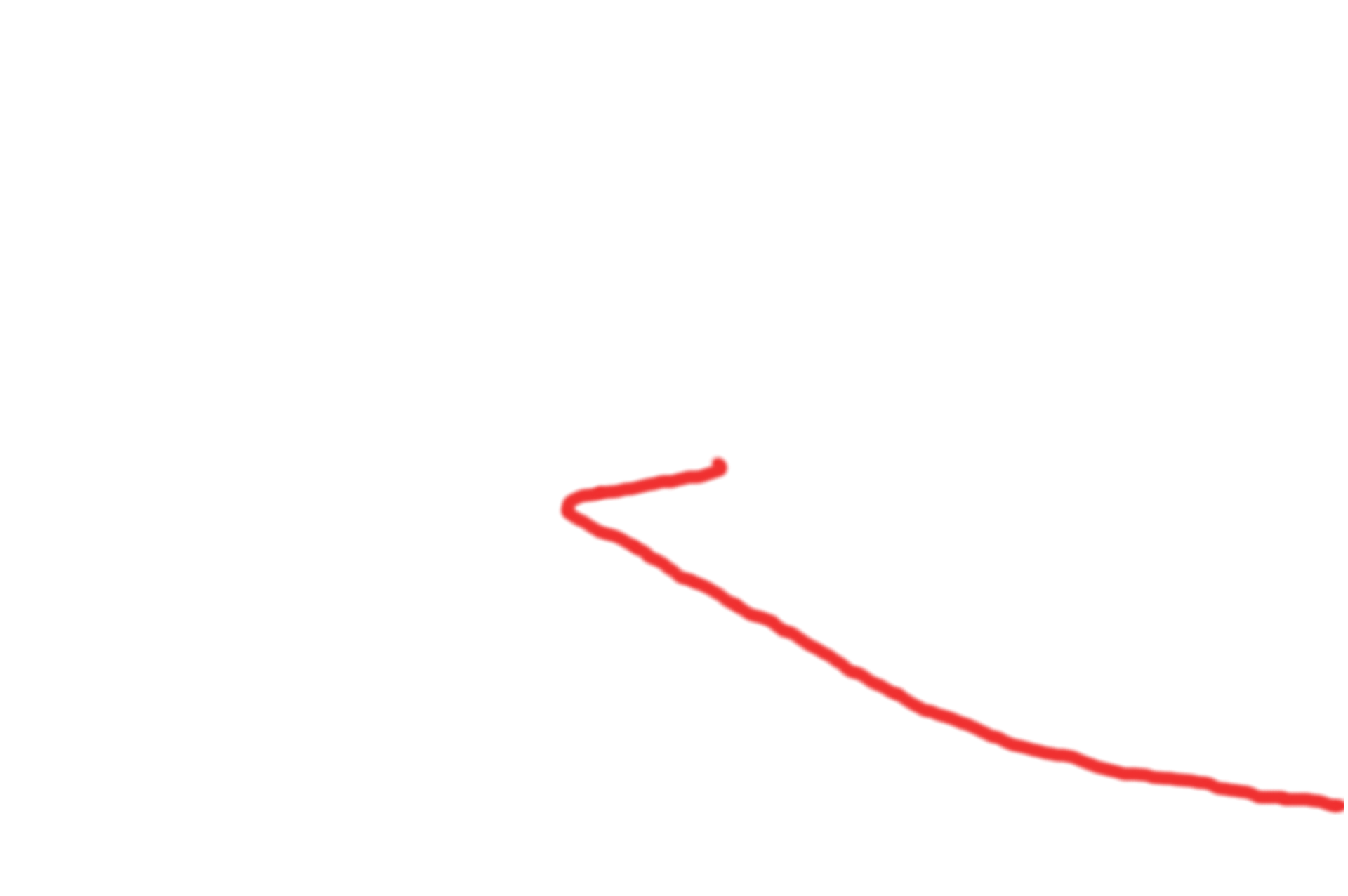 picturelyrics.org
8
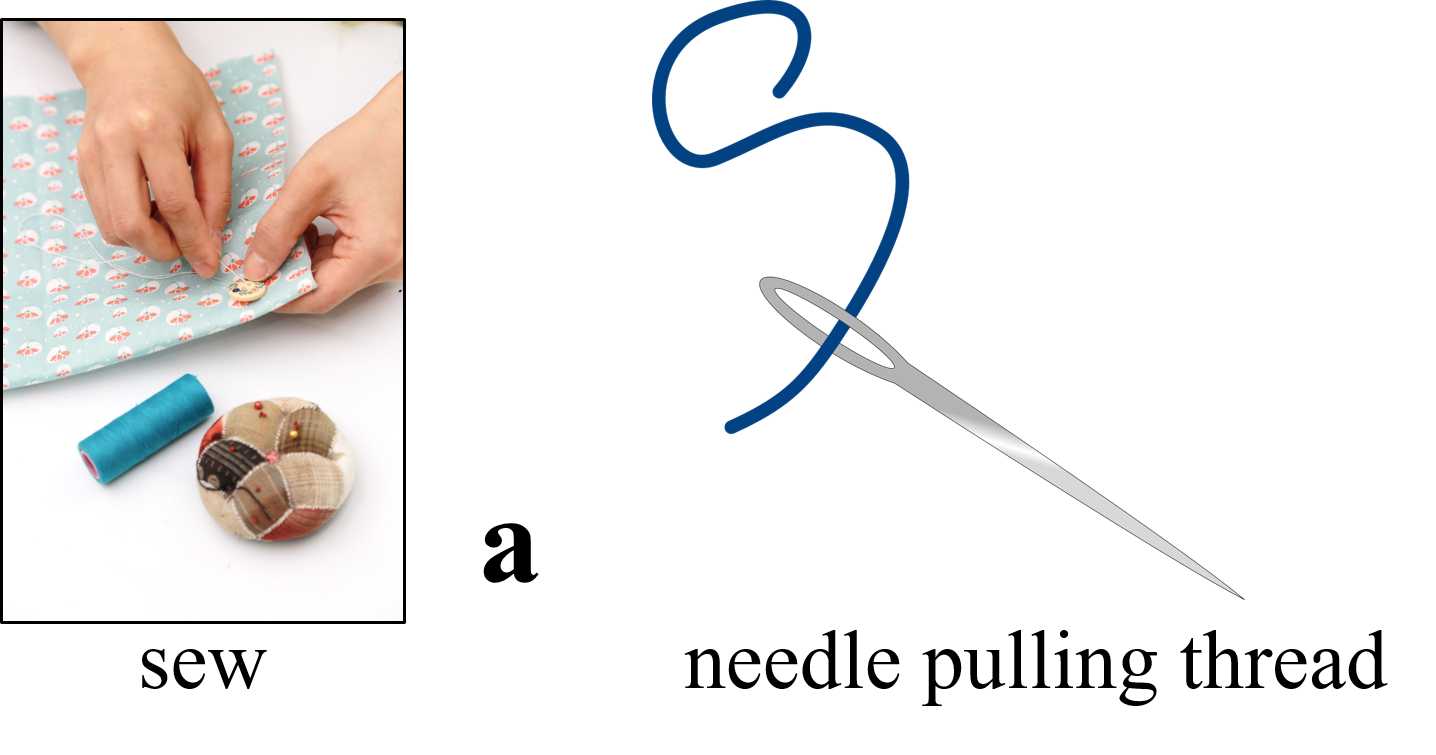 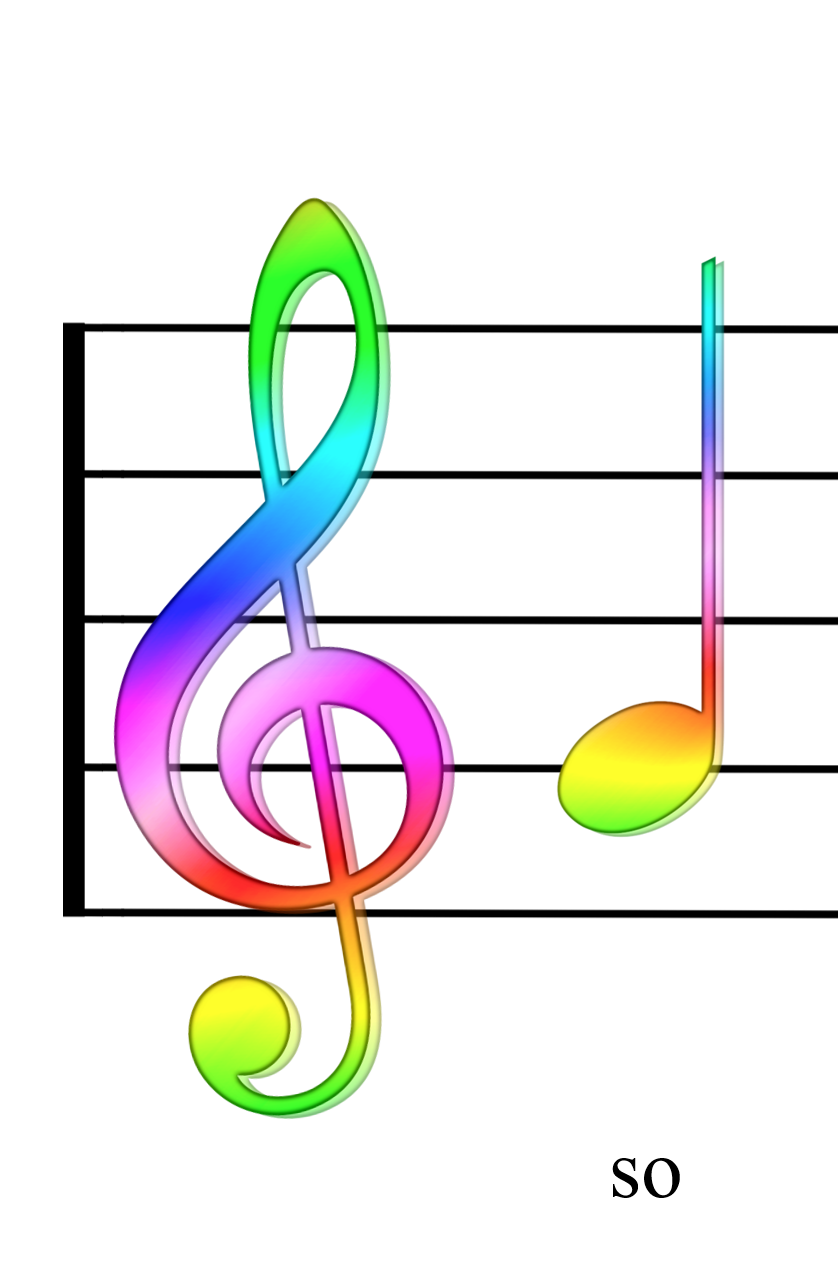 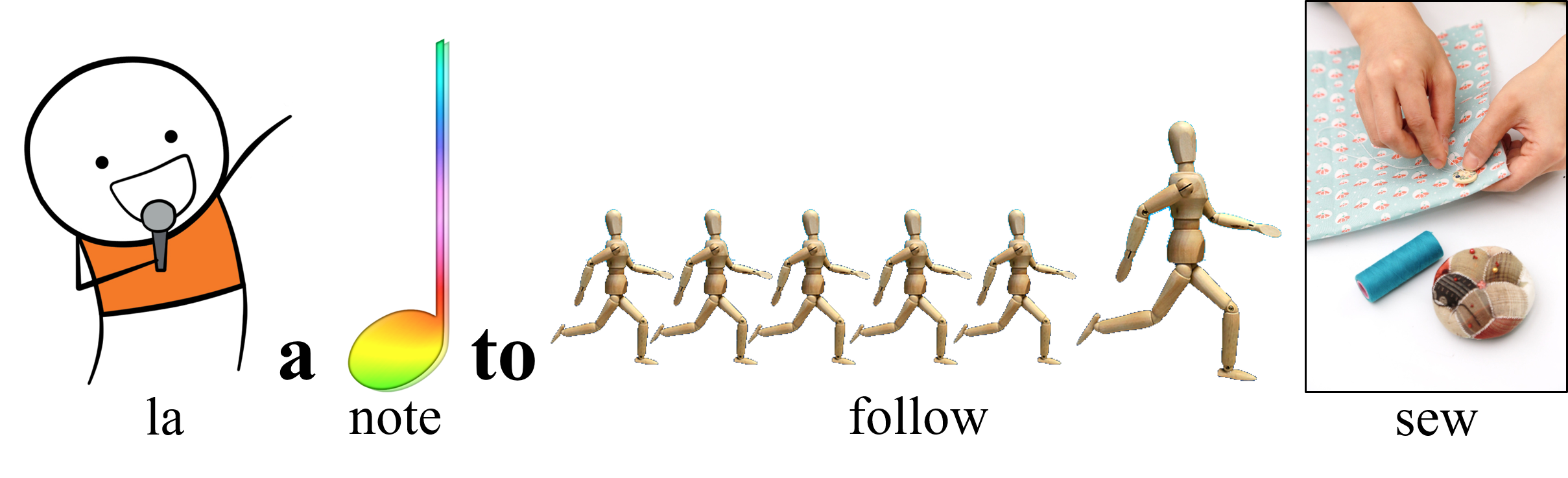 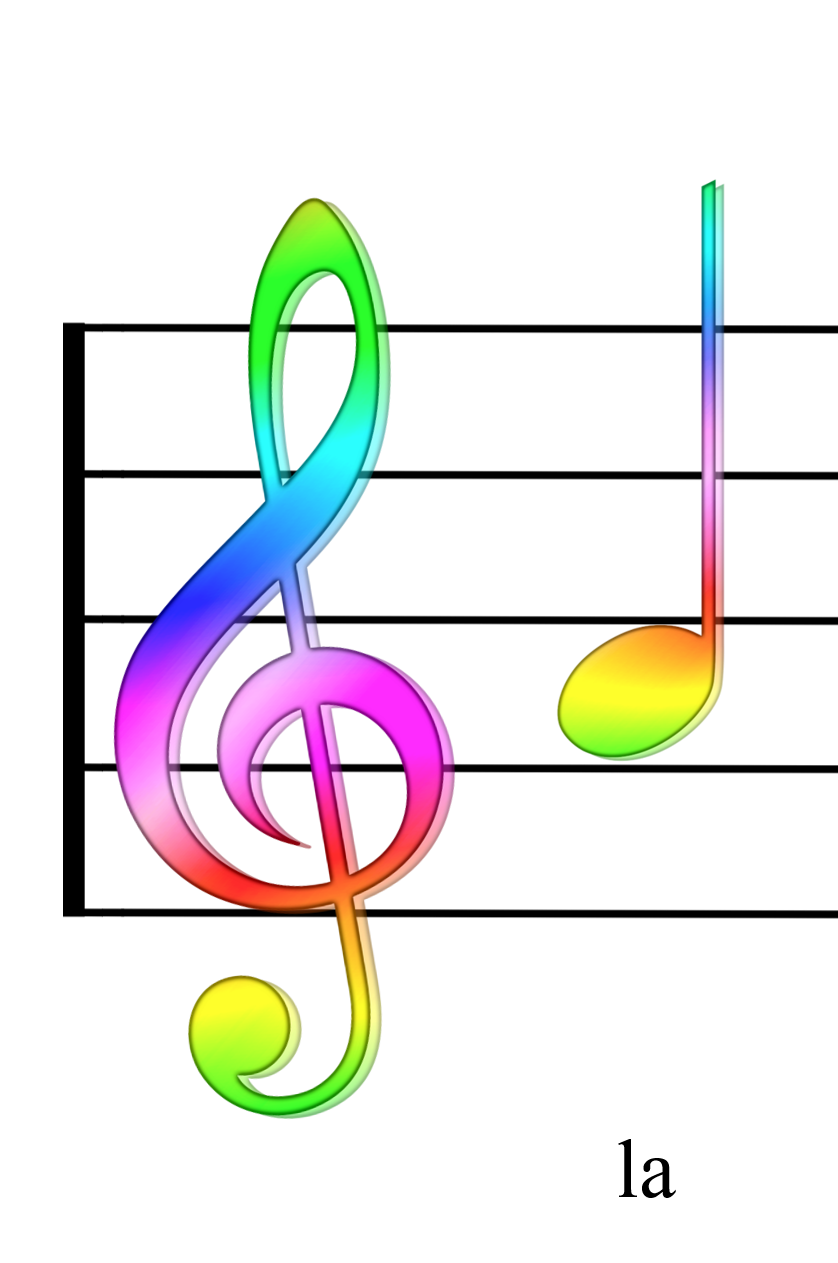 LA
picturelyrics.org
9
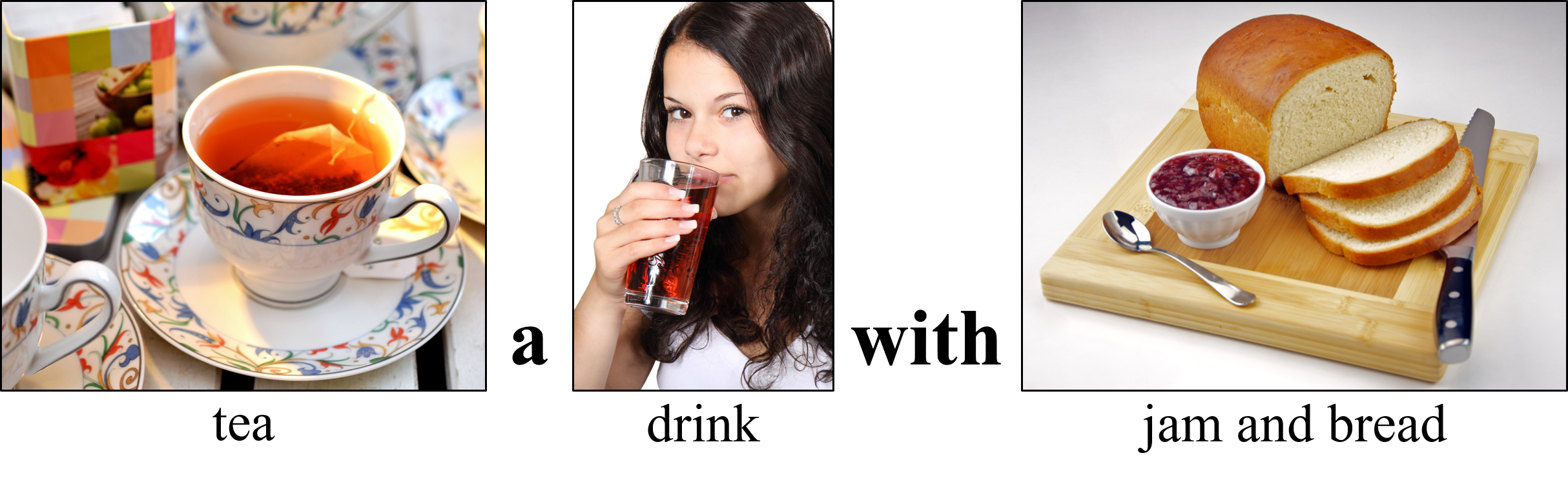 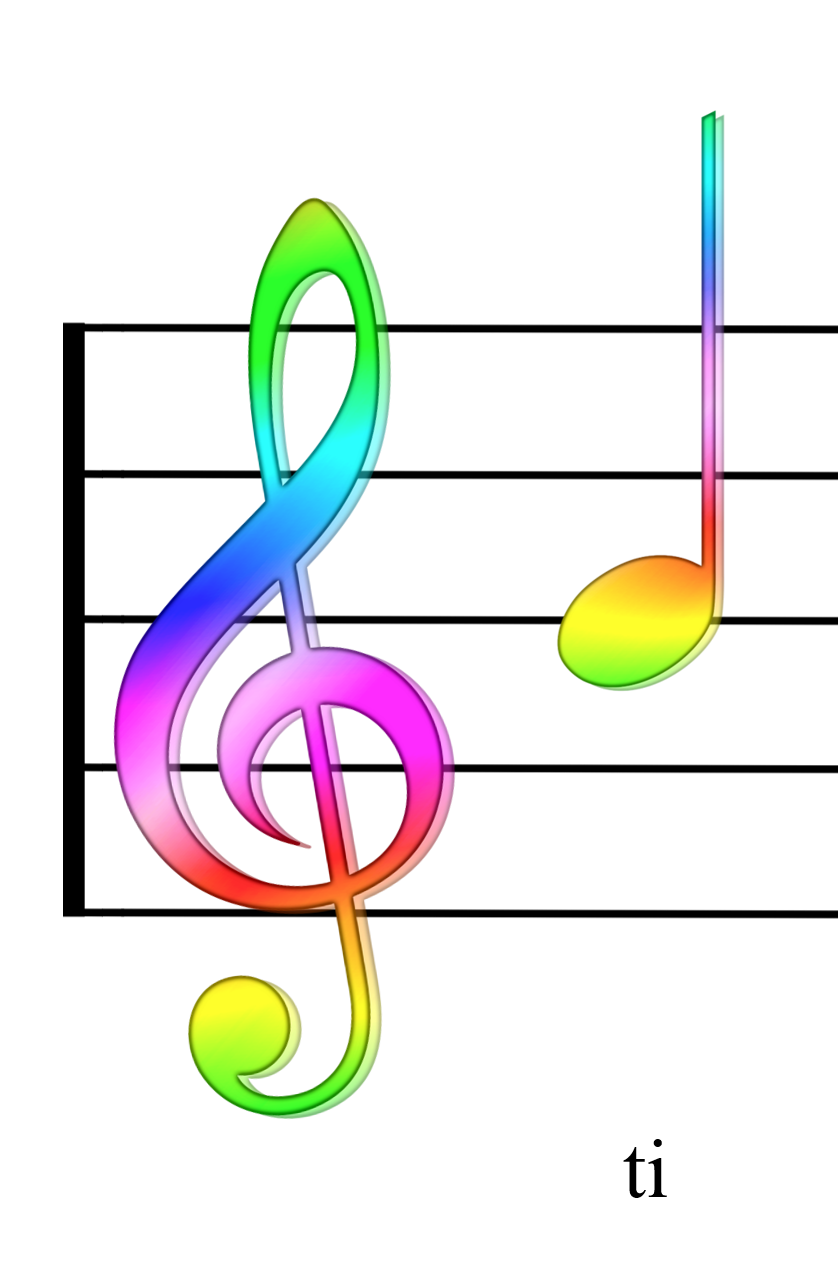 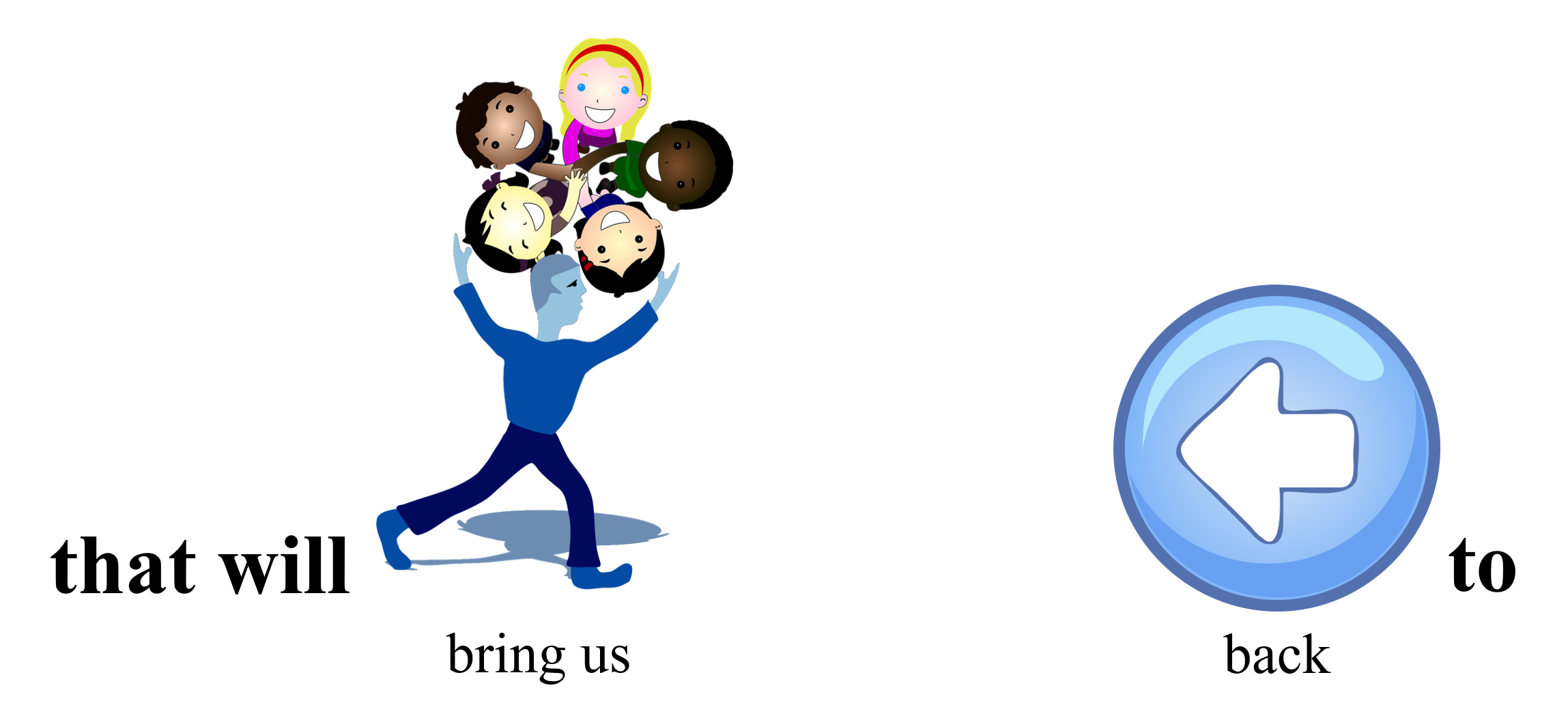 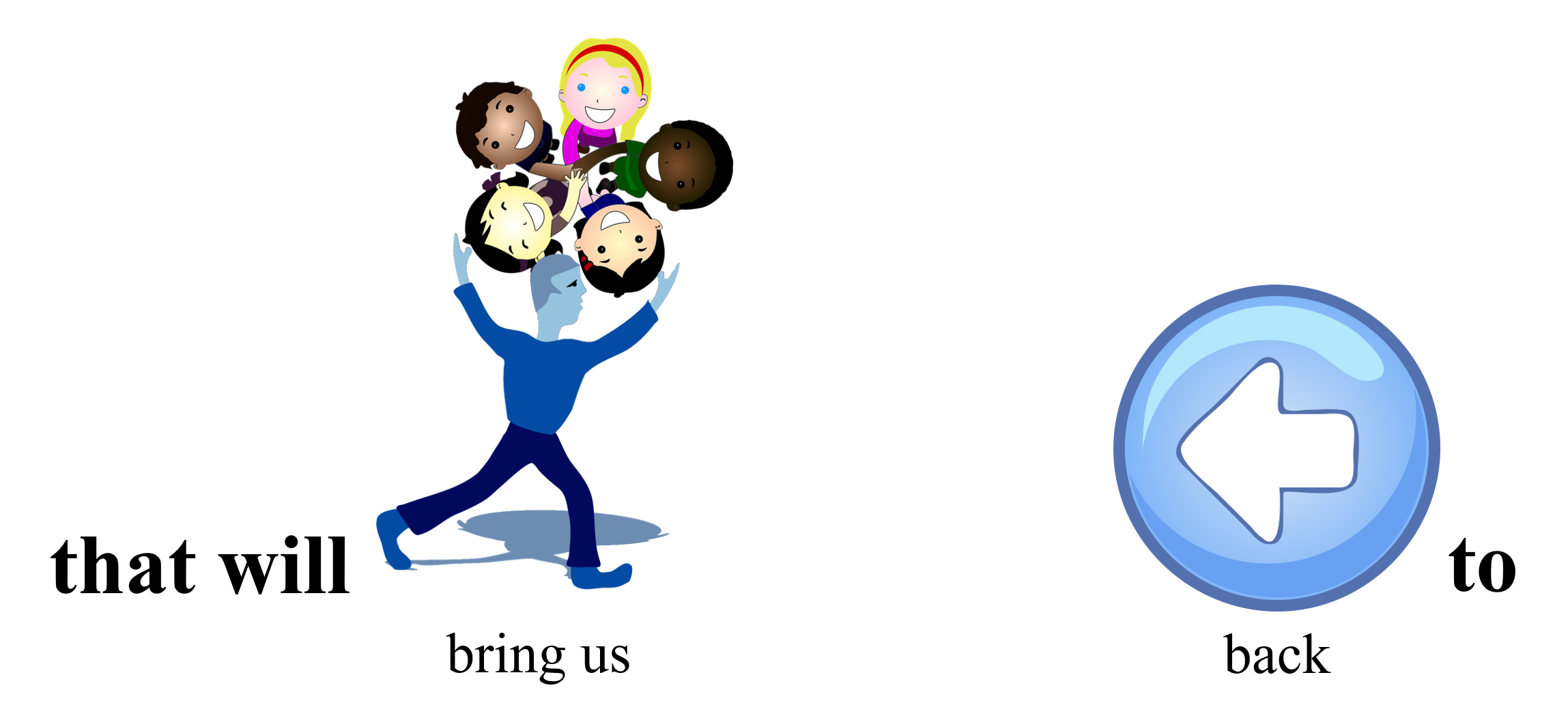 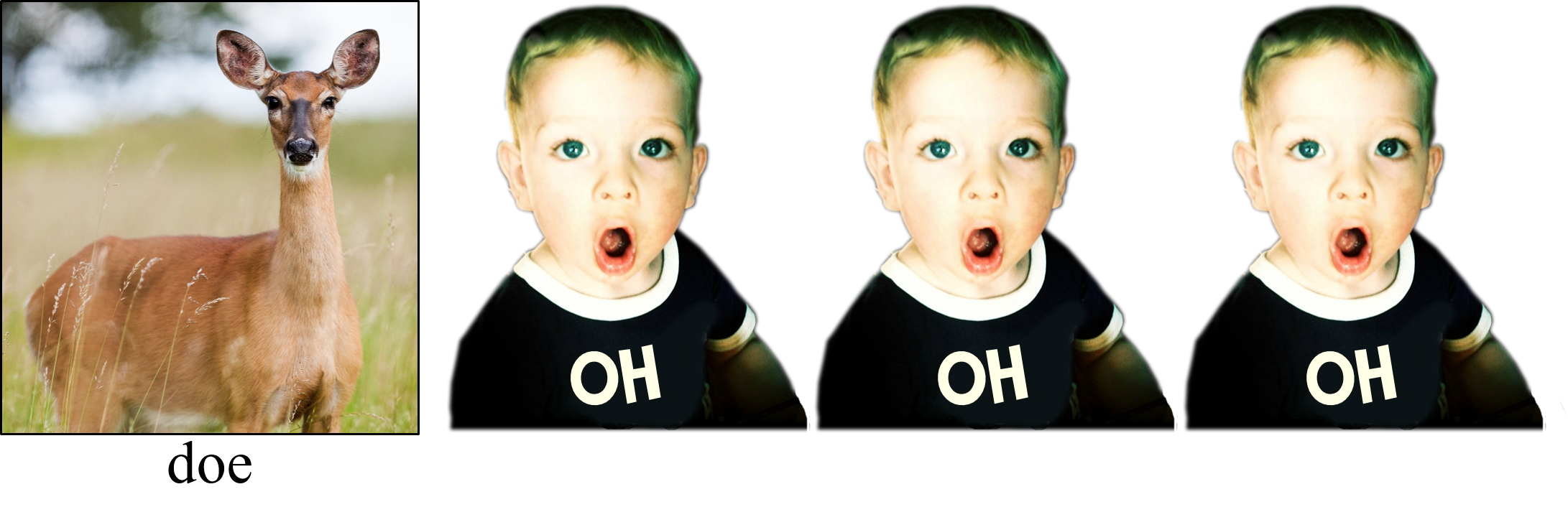 picturelyrics.org
10
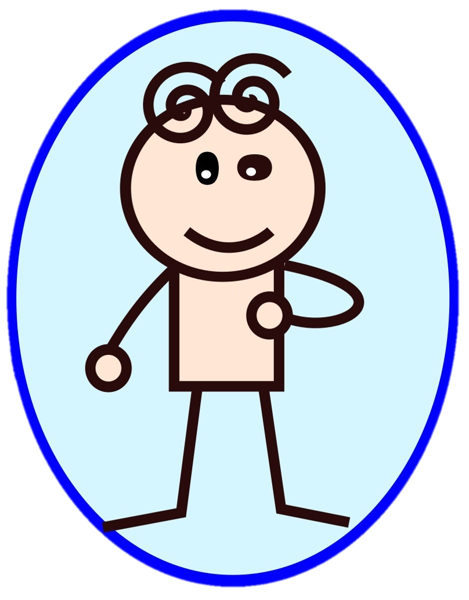 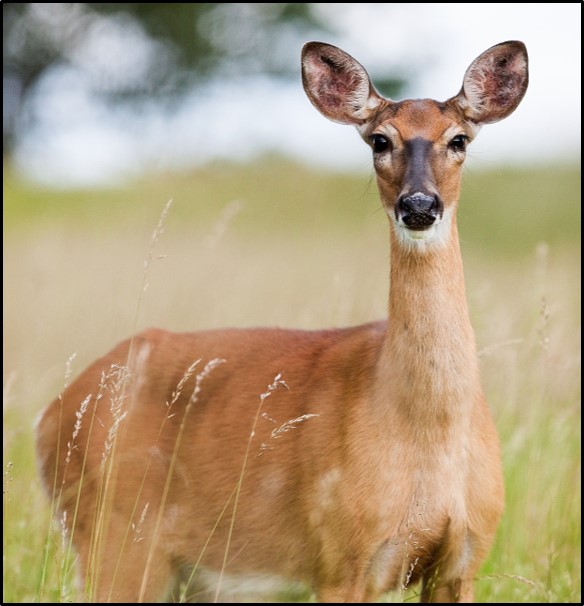 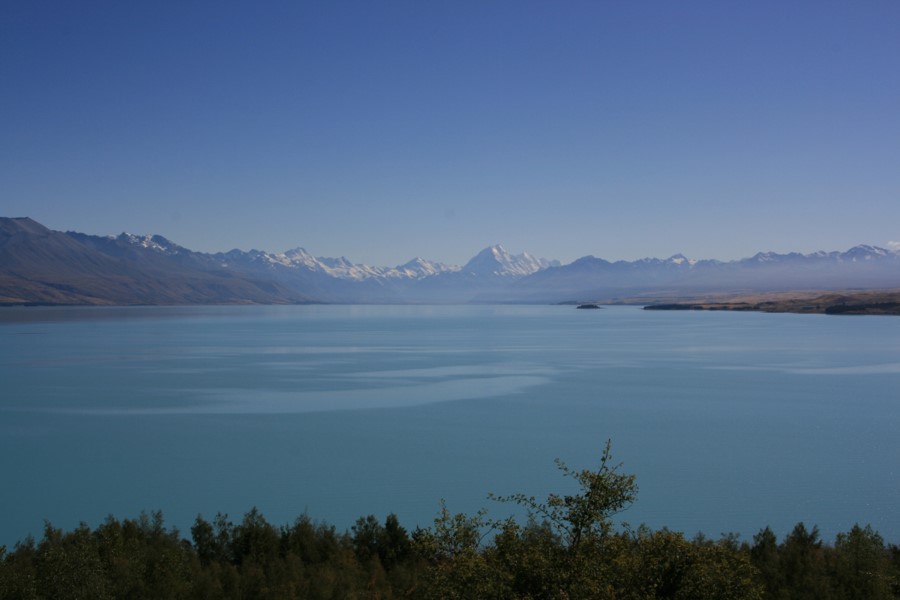 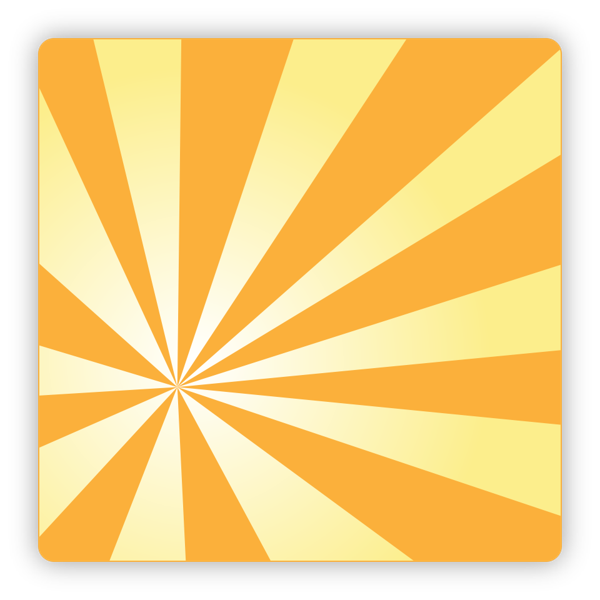 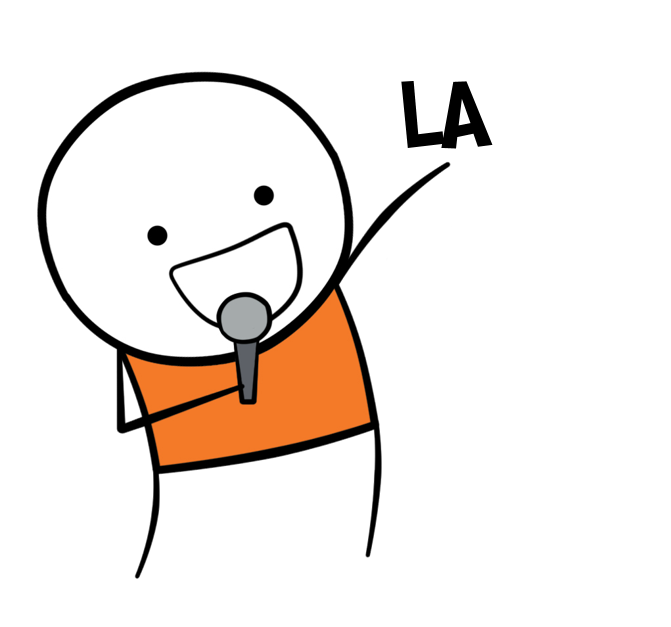 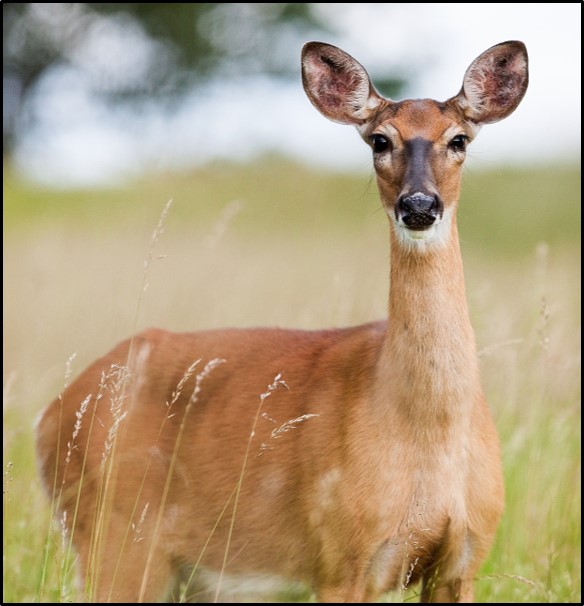 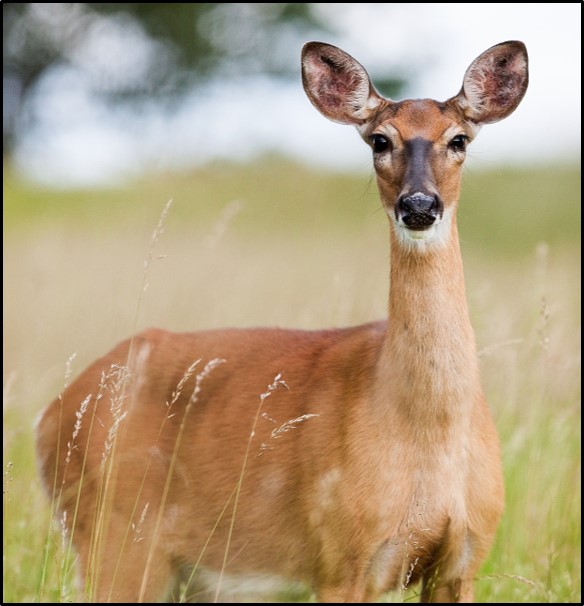 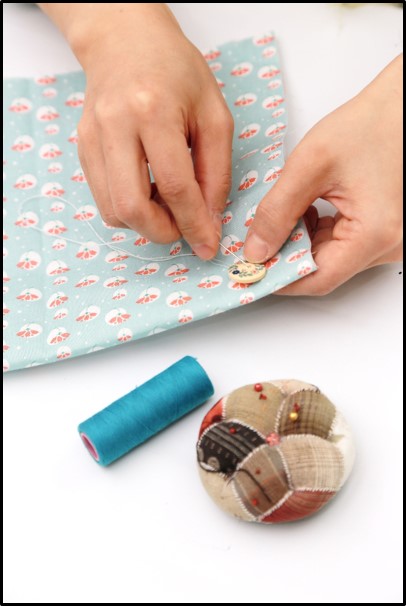 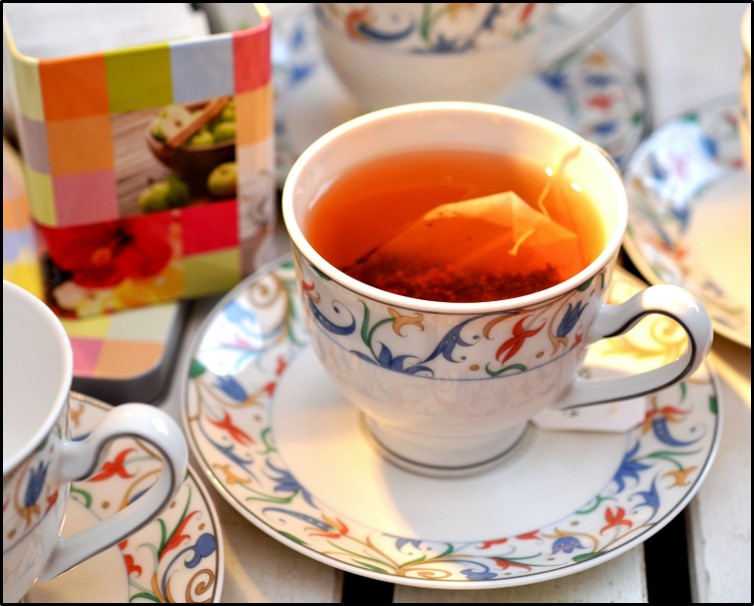 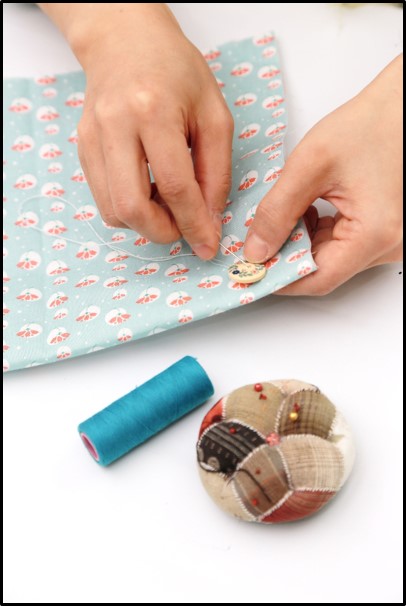 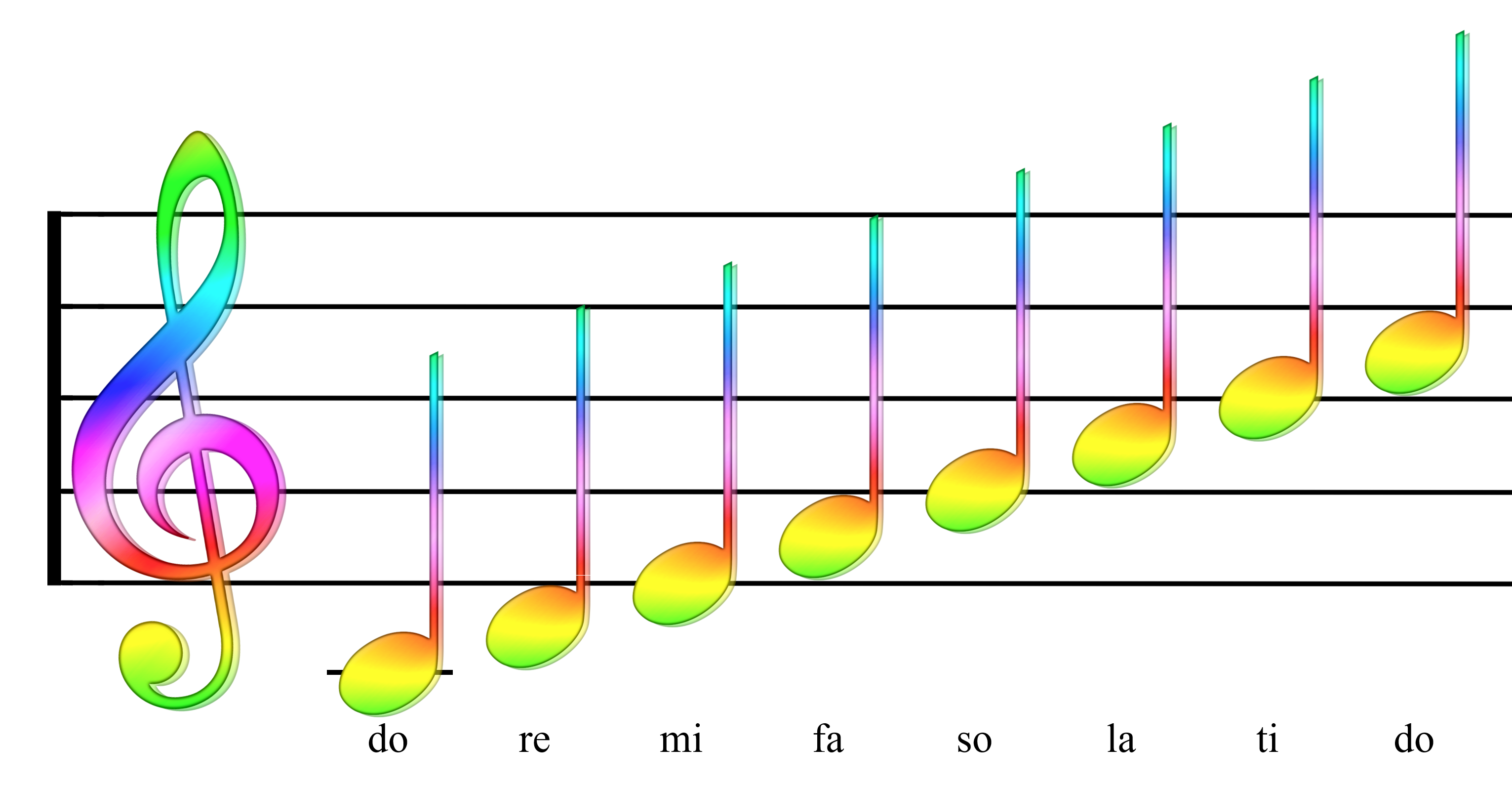 picturelyrics.org